Lecture 1
Note: Some slides and/or pictures are adapted from Lecture slides / Books of
  Dr Zafar Alvi.
  Text Book - Aritificial Intelligence Illuminated by Ben Coppin, Narosa Publishers.
   Ref Books  
Artificial Intelligence- Structures & Strategies for Complex Problem Solving by George F. Luger, 4th  edition, Pearson Education.
 Artificial Intelligence A Modern Approach by Stuart Russell & Peter Norvig.
Outline
Course overview
What is Intelligence?
What is AI?
Weak AI vs Strong AI
Weak Methods vs Strong Methods
History
Application
AI languages
What is Intelligence?
How can we define Intelligence?
Is it something tangible?
Consider the image on next slide where a mouse is trying to search a maze in order to find its way from the bottom left to the piece of cheese in the top right corner of the image.
What is Intelligence?
What is Intelligence?
The mouse tries various paths as shown by arrows and can reach the cheese by more than one path. 
In other words the mouse can find more than one solutions to this problem.
The mouse was intelligent enough to find a solution to the problem at hand.
Hence the ability of problem solving demonstrates intelligence..
What is Intelligence?
Consider the sequence of numbers below:
1, 3, 7, 13, 21, ___.
Example of Automated Timetable Generation
the ability to think, plan and schedule demonstrate intelligence
What is Intelligence?
Correct and efficient memory and information manipulation (doctor & patient)
Ability to tackle ambiguous and fuzzy problems (height of person i.e tall)
Ability to learn and recognize
Ability to understand and perceive
What is Artificial Intelligence (AI)?
Views of AI fall into four categories:

	Thinking humanly	Thinking rationally 
	Acting humanly	Acting rationally 
A system is rational if it does the “right thing”, given what it knows.
What is AI?
Acting humanly: Turing Test
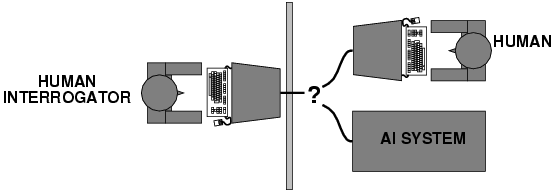 The computer would need to possess the following capabilities:
Natural Language Processing (to enable it to communicate successfully in english)
Knowledge representation (to store what it knows or hears)
Automated reasoning (to use the stored information to answer questions and to draw new conclusions)
Machine learning (to adapt to new circumstances and to detect and extrapolate patterns) 
Computer vision (to perceive objects)
Robotics (to manipulate objects and move about)
Thinking humanly: cognitive modeling
If we are going to say that a given program thinks like a human, we must have some ways of determining how humans think.
We need to get inside the actual working of human minds. 
Two ways to do this
Through introspection (trying to catch our own thoughts as they go by)
Through psychological experiments
Schools of Thought
Weak AI Versus Strong AI
As discussed earlier, AI is considered to be an effort to  try to simulate human behavior. But, the need is to define up to what extent the computer can demonstrate the simulation, raising the idea of strong AI and weak AI
12
Weak AI Versus Strong AI
Strong AI: The followers of strong AI believe that by giving a computer program sufficient processing power, and by providing it with enough intelligence, one can create a computer that can literally think and is conscious in the same way that a human is conscious.
Weak AI: Weak AI, in contrast, is simply the view that intelligent behavior can be modeled and used by computers to solve complex problems. 
This point of view argues that just because a computer behaves intelligently does not prove that it is actually intelligent in the way that a human is
13
Strong Methods vs Weak Methods
Weak methods in Artificial Intelligence use systems such as logic, automated reasoning, and other general structures that can be applied to a wide range of problems but that do not necessarily incorporate any real knowledge about the world of the problem that is being solved.
Strong method problem solving depends on a system being given a great deal of knowledge about its world and the problems that it might encounter.
Strong Methods vs Weak Methods
Strong method problem solving depends on the weak methods because a system with knowledge is useless without some methodology for handling that knowledge.
AI Programming Language
Prolog
LISP
History and Evolution
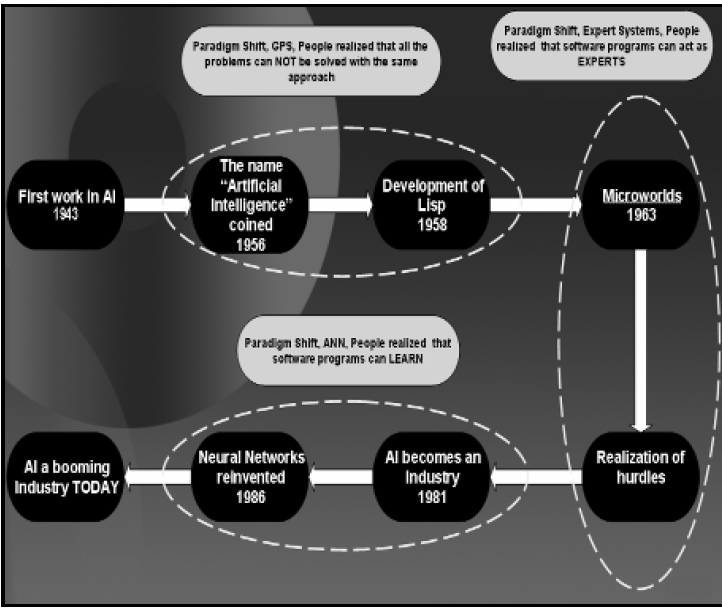 Applications
Information Retrieval System
Robotic
Games
NLP
Computer Vision
etc